МБДОУ Столбищенский детский сад «Сказка»
Лаишевского муниципального района РТ
Презентация из опыта работы:
Формирование коммуникативных
навыков детей дошкольного возраста
через общение с природой
Работу выполнил
Воспитатель: Колядова Н .А.
1
Цель: 
Развитие у детей ценных навыков и способов поведения в отношении с другими людьми, развитие коммуникативных навыков и социальной активности дошкольников через общение с природой.
Формирование осознанно правильного  отношения к природе.
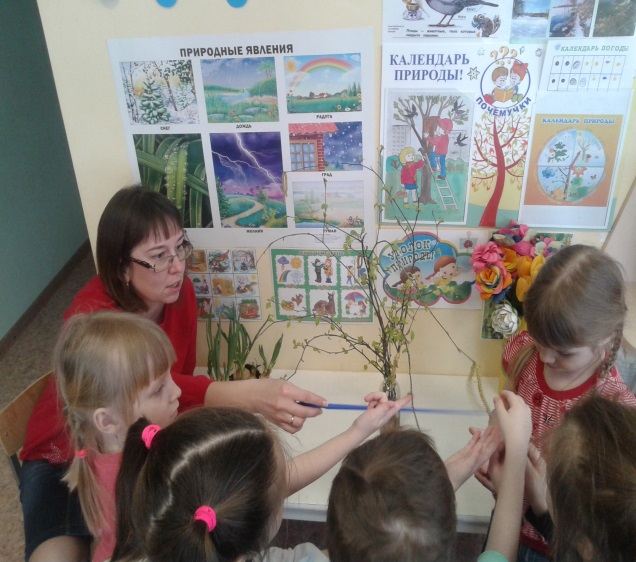 2
Актуальность темы:
Общительность, умение контактировать с окружающими людьми — необходимая составляющая самореализации человека, его успешности в различных видах деятельности, расположенности и любви к нему окружающих людей
3
Задачи:
Создать в группе атмосферу доброжелательности, взаимопонимания и любви;
Воспитывать положительное отношение ребёнка к себе, другим людям, окружающему миру.
Обучать умению слушать и слышать другого;
Развивать у детей навыки общения в различных жизненных ситуациях.
4
Коммуникативные способности
включают в себя:
Желание вступать в контакт,
Умение организовать общение,
Знание норм и правил общения.
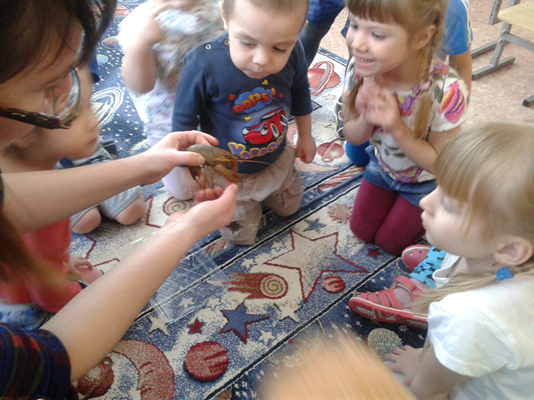 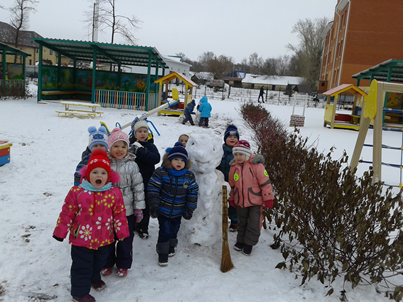 5
Общение с природой – важный фактор формирования коммуникативных навыков. В процессе общения с природой рождается, развивается и крепнет, такое бесценное свойство человеческой личности, как наблюдательность, любознательность. А это порождает массу вопросов, требующих ответов, которые можно найти с помощью наблюдений, логического мышления.
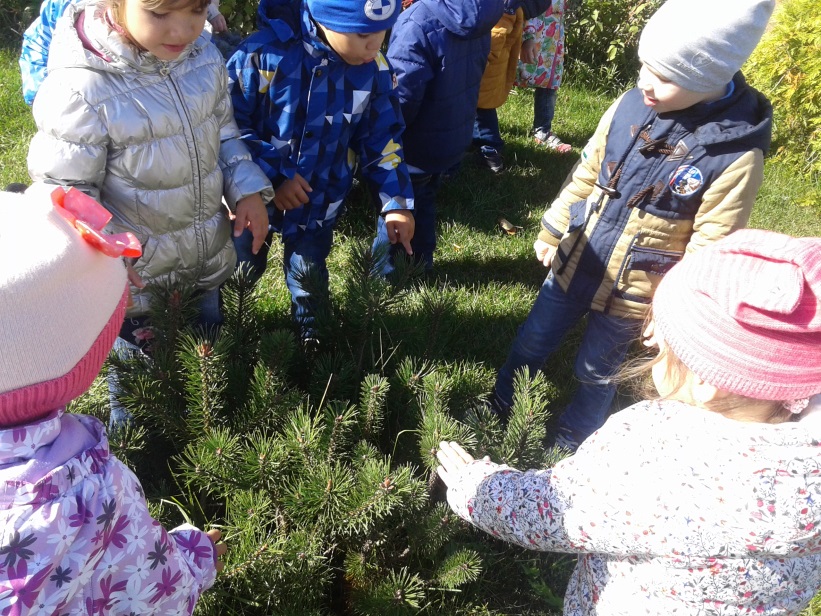 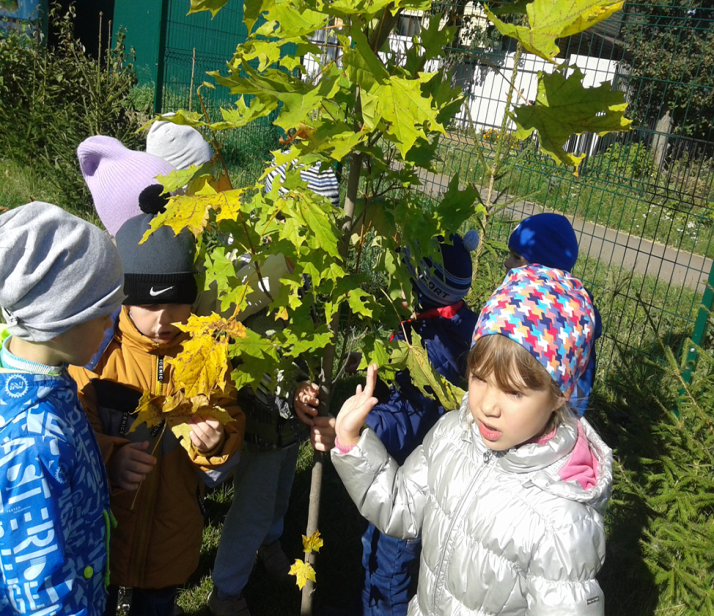 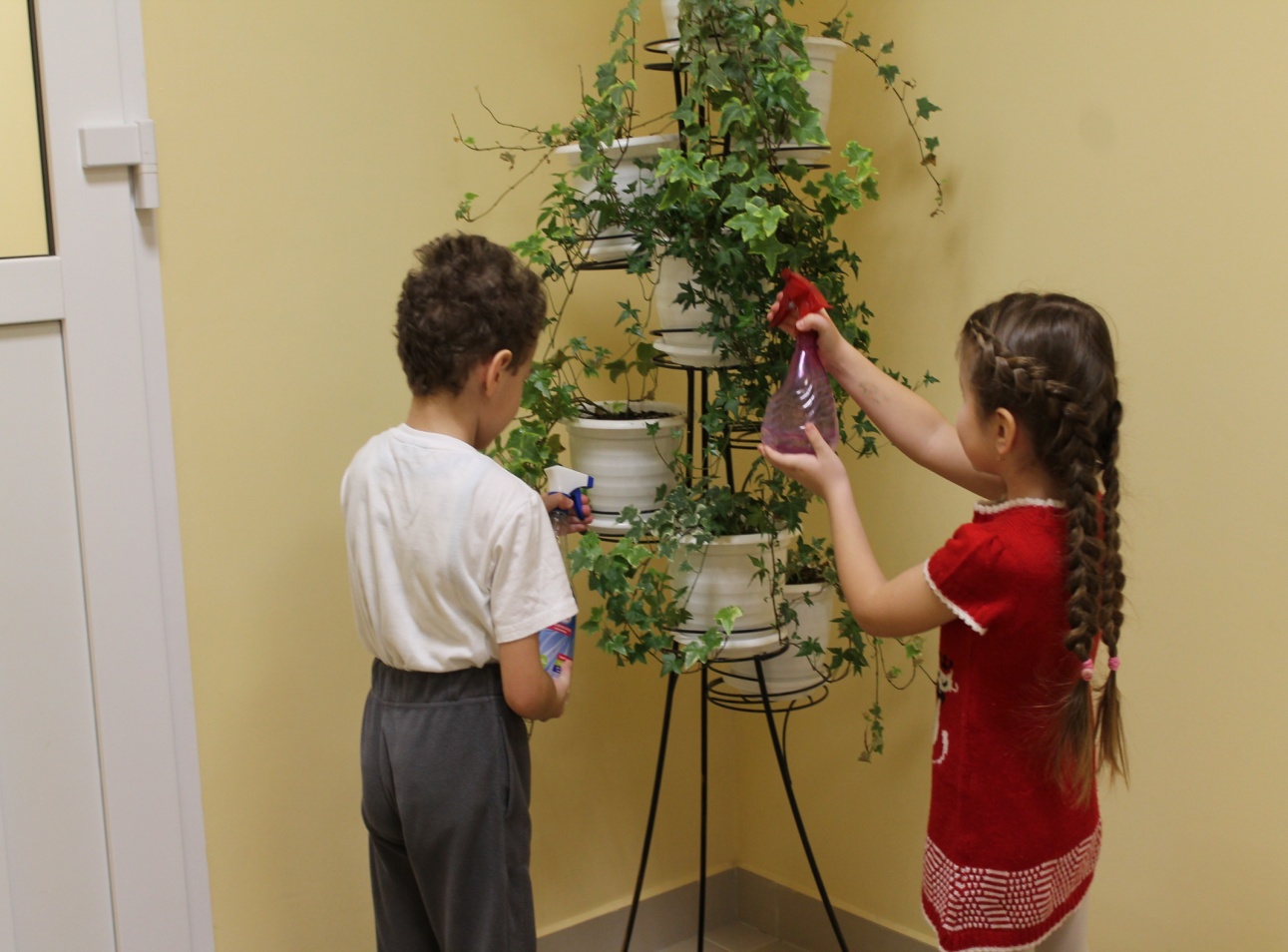 6
Все дети просто обожают опыты, эксперименты. Для их проведения в уголке есть все необходимое:
наборы воронок, ситечек, трубочки, пузырьки, лупы, песочные часы, микроскопы и т.д.
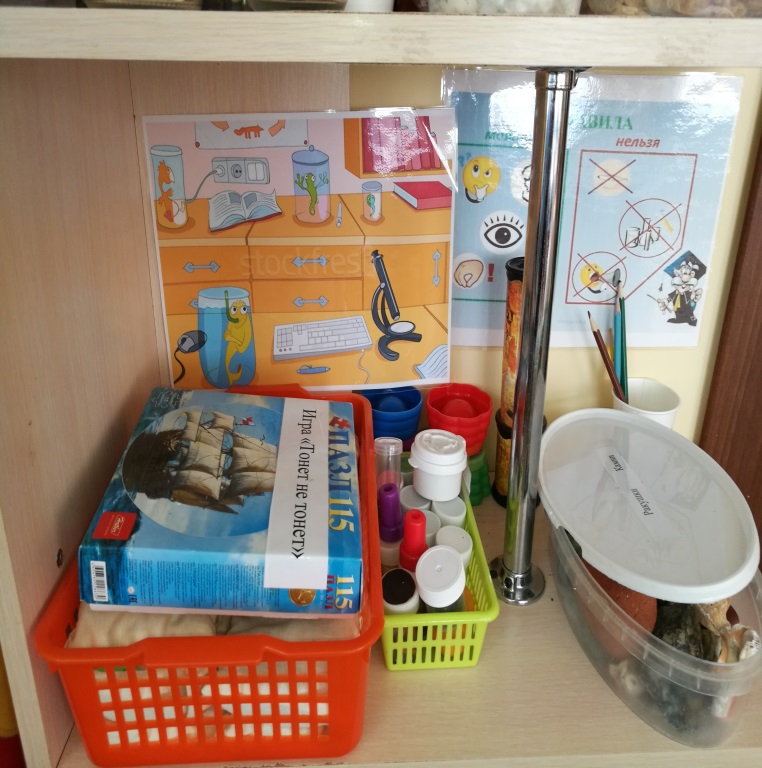 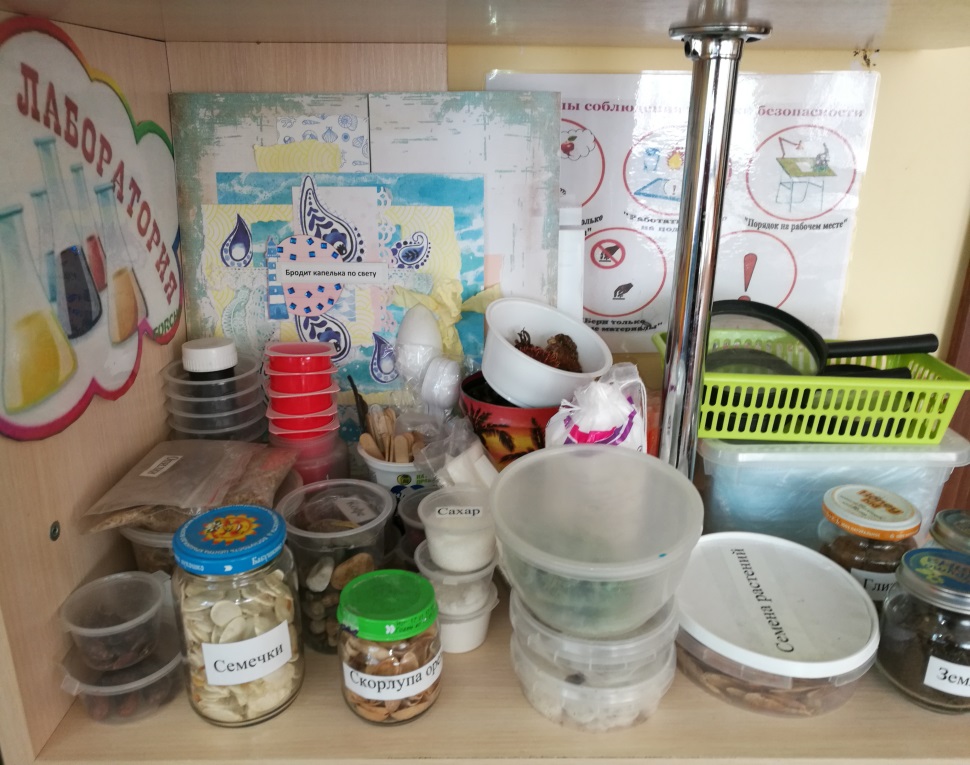 7
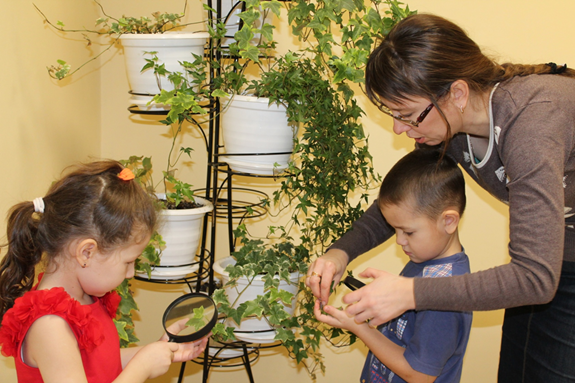 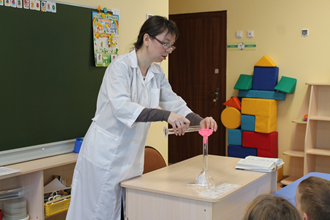 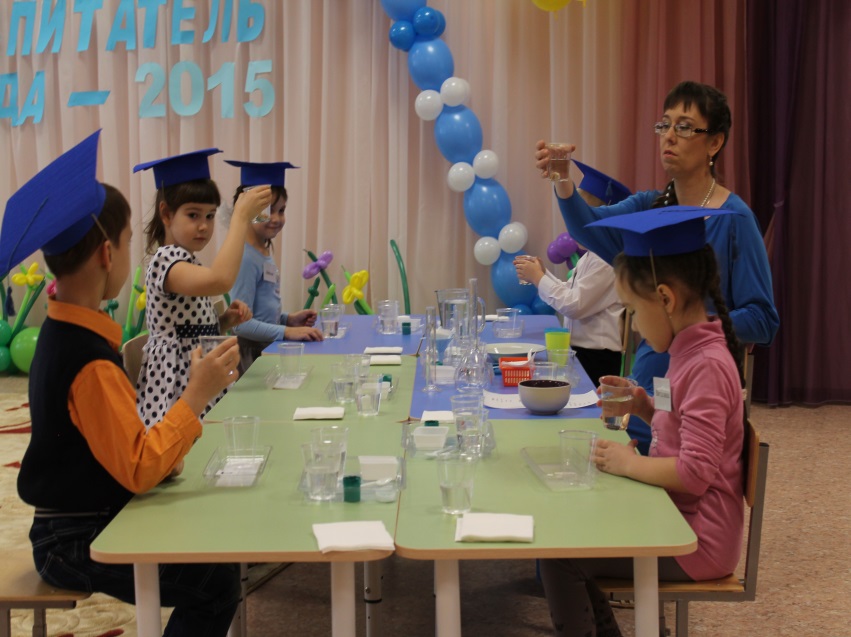 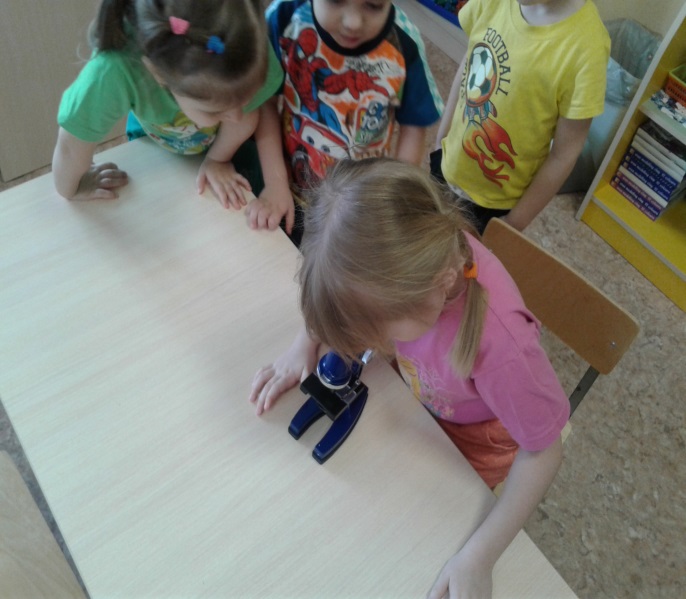 8
При выполнении трудовых поручений детям
 необходимо общаться со сверстниками, 
обговаривать способы выполнения задания, вместе
 радоваться результатам труда.
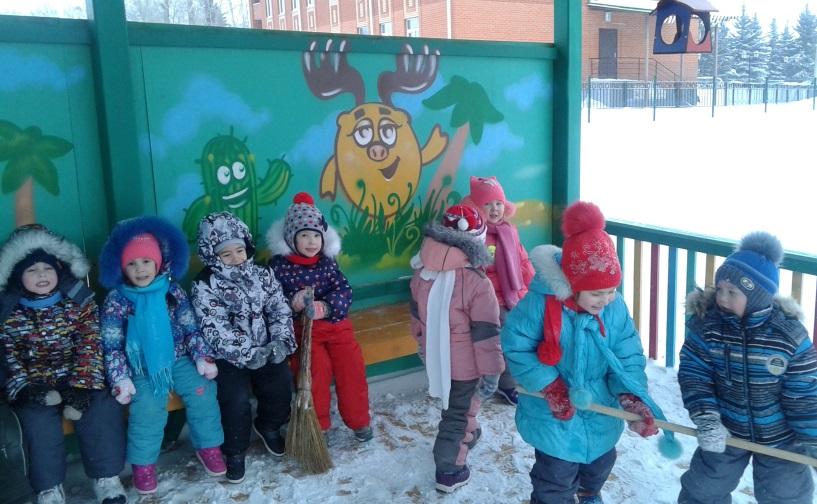 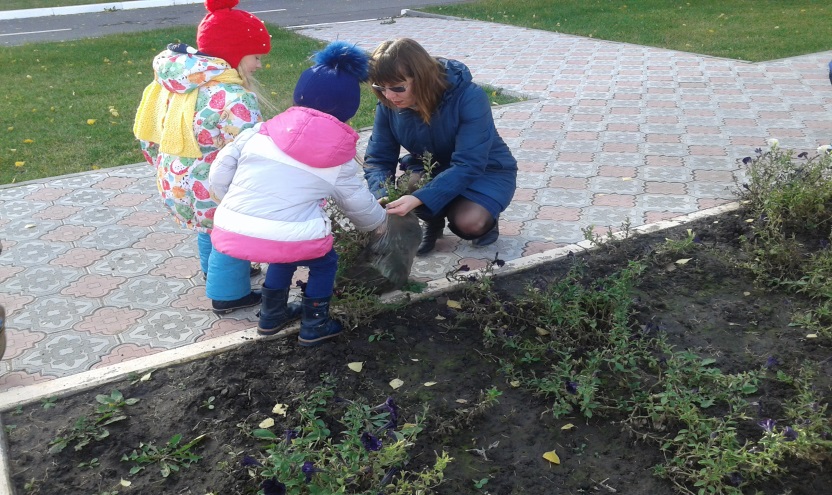 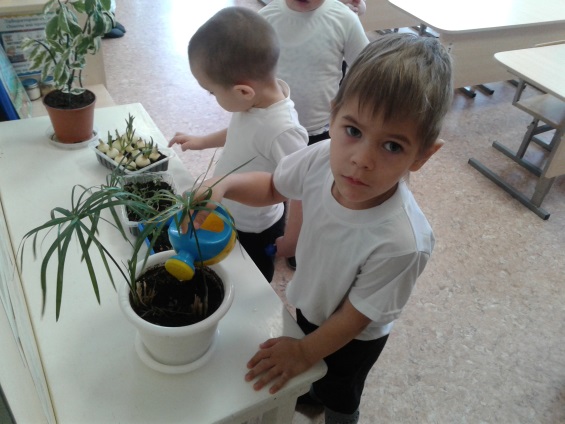 9
Регулярно проводим экологические праздники.
Этому предшествует разучивание песен, стихов, пословиц.
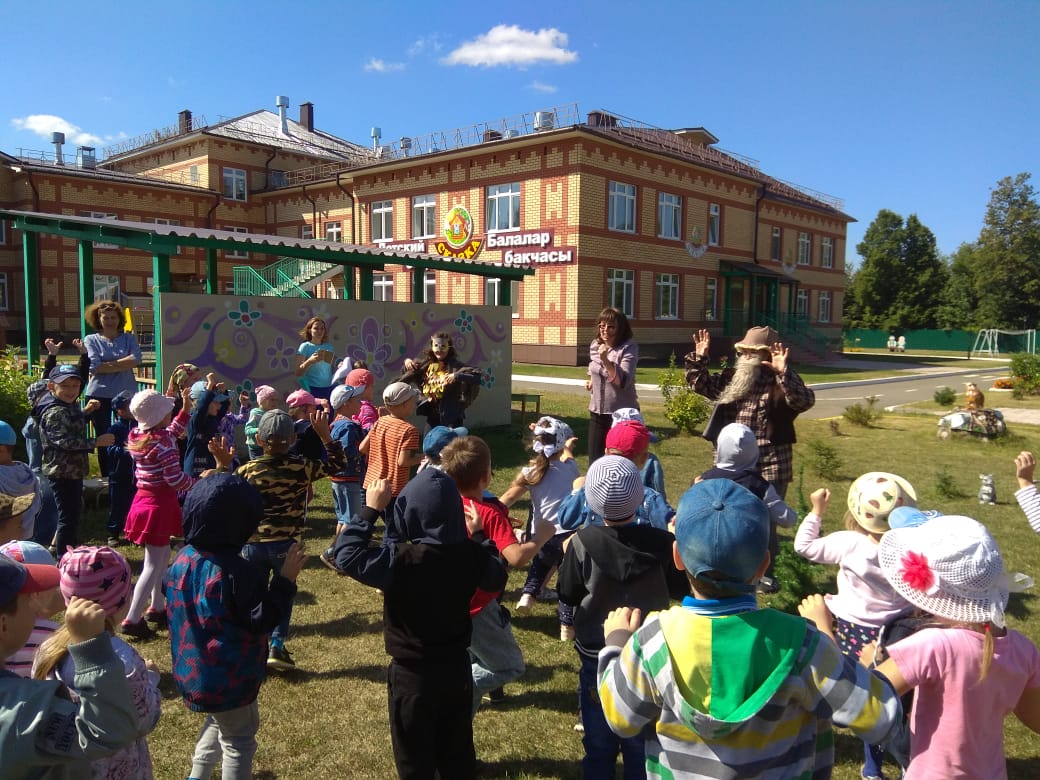 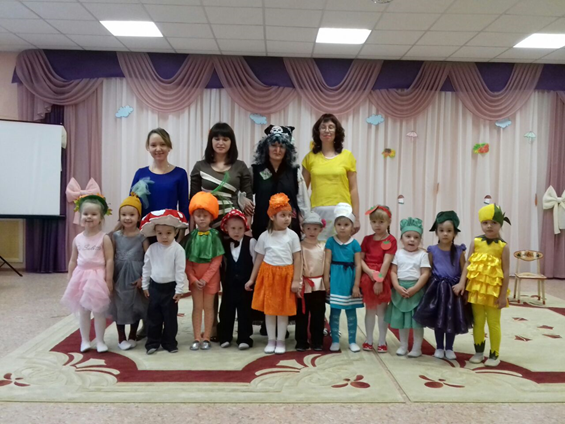 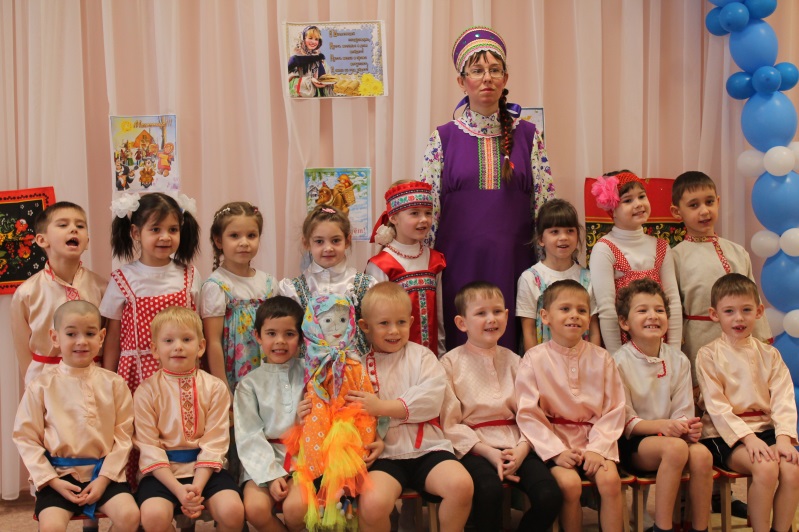 10
Традиционные акции «День леса», 
«Покормите птиц зимой», «День защиты животных» и др.
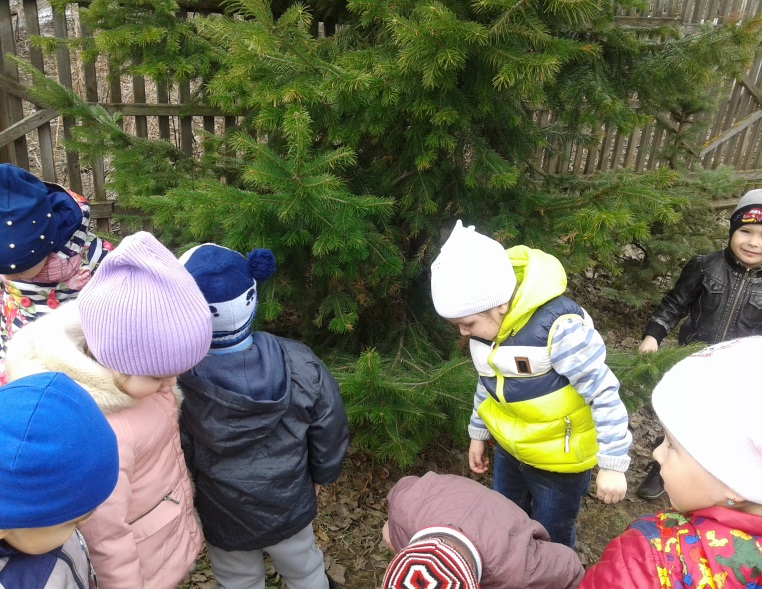 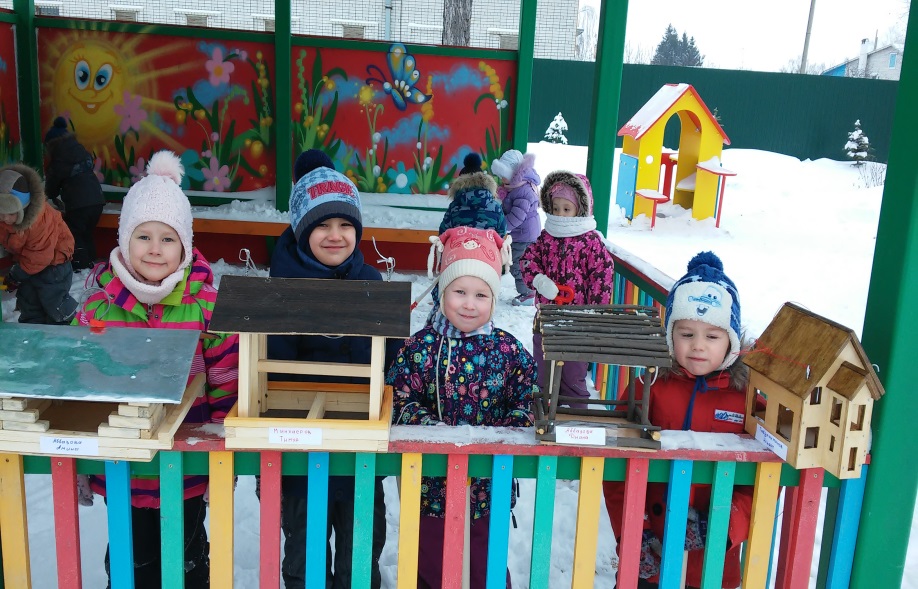 11
Вместе с детьми  работаем в  нашем огороде, заготавливаем природный материал для поделок
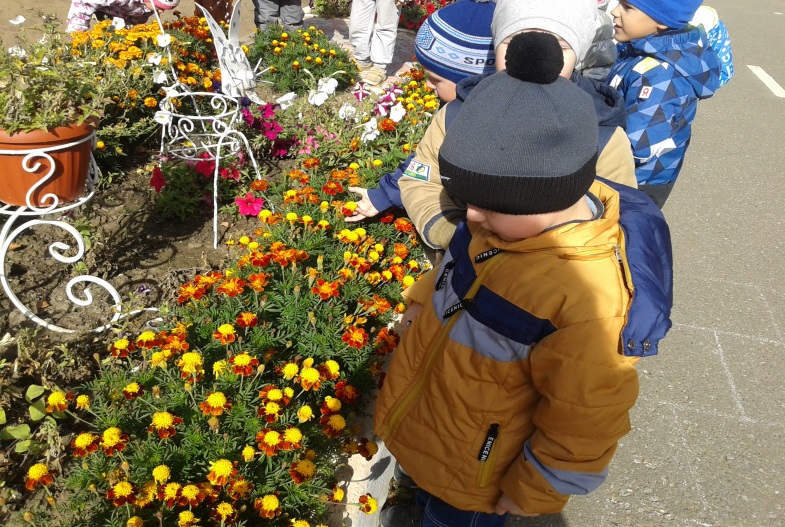 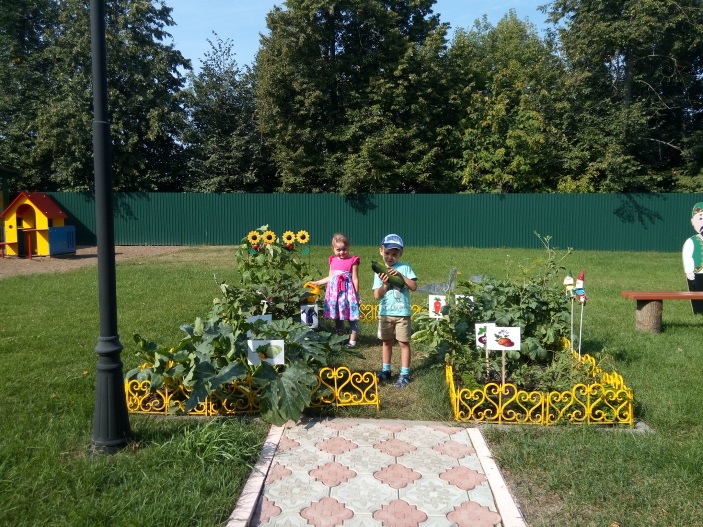 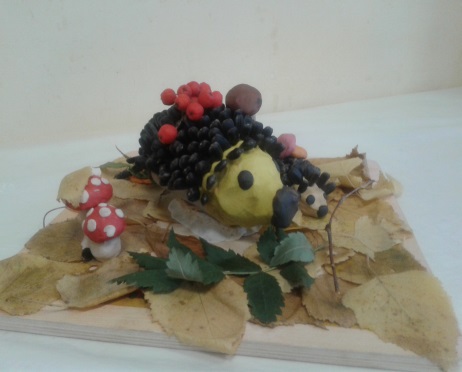 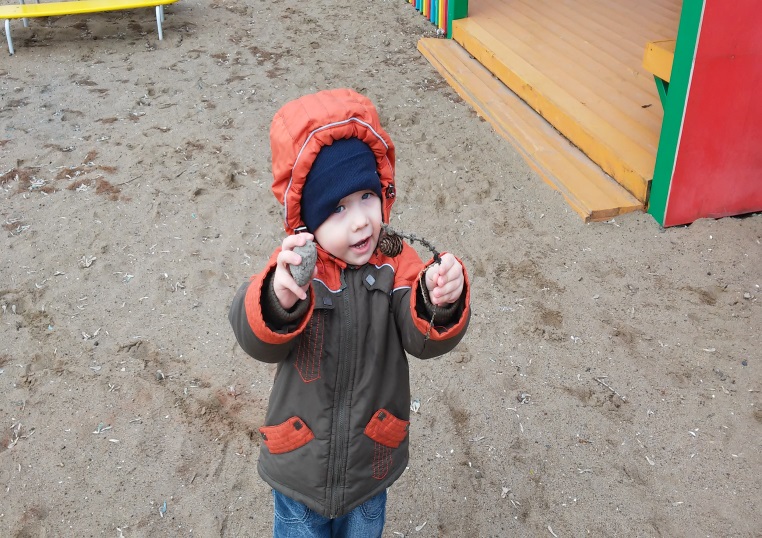 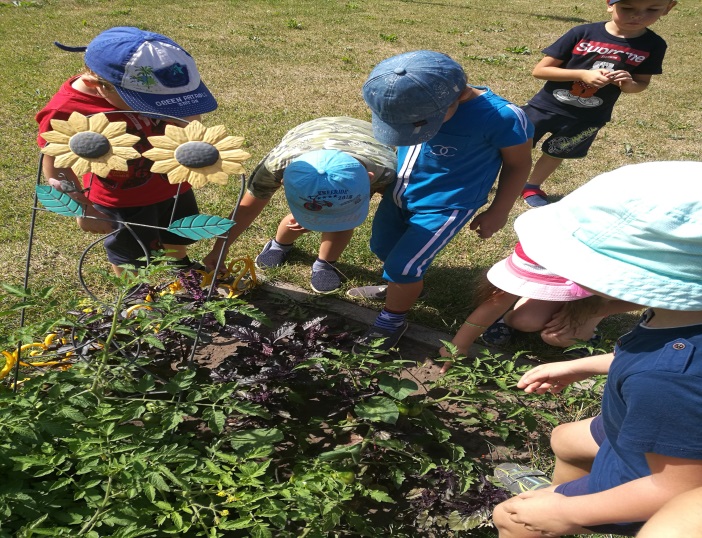 12
Одним из важнейших направлений воспитательно-образовательной деятельности, осуществляемой в группе, является работа с родителями
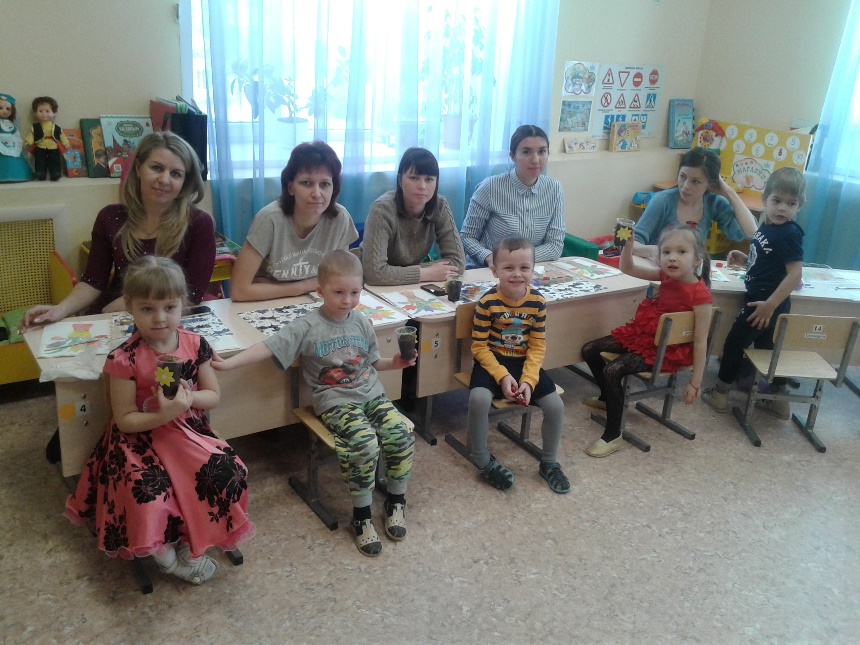 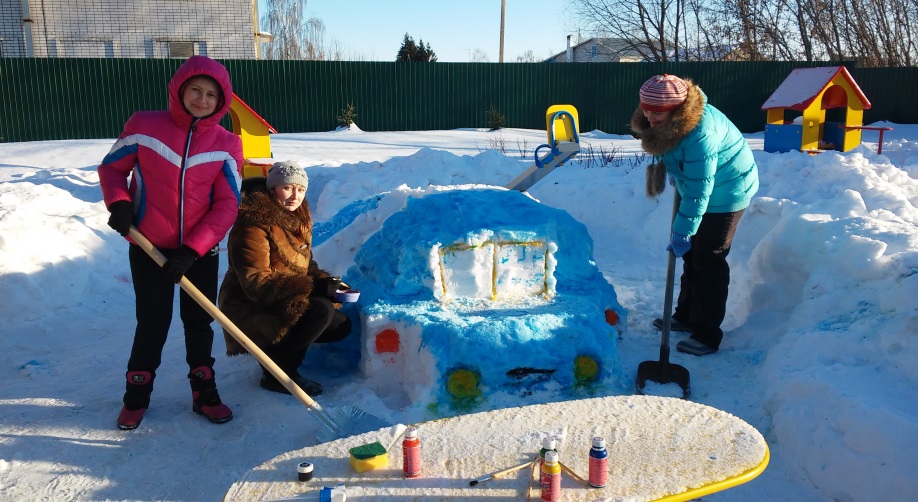 13
В своей работе использую проектную 
деятельность: «Охрана окружающей среды» «Красная книга  Республике Татарстан» и др.
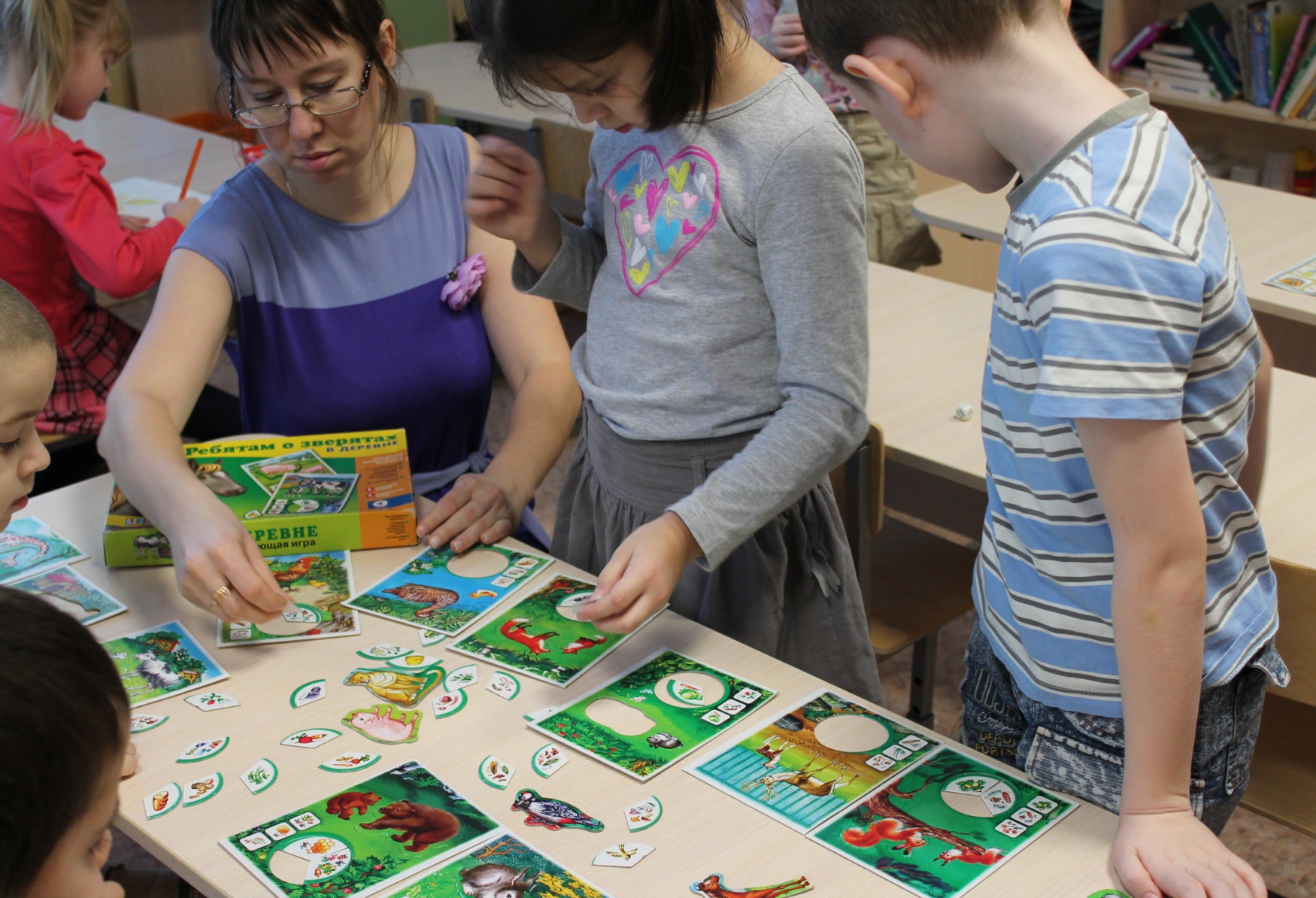 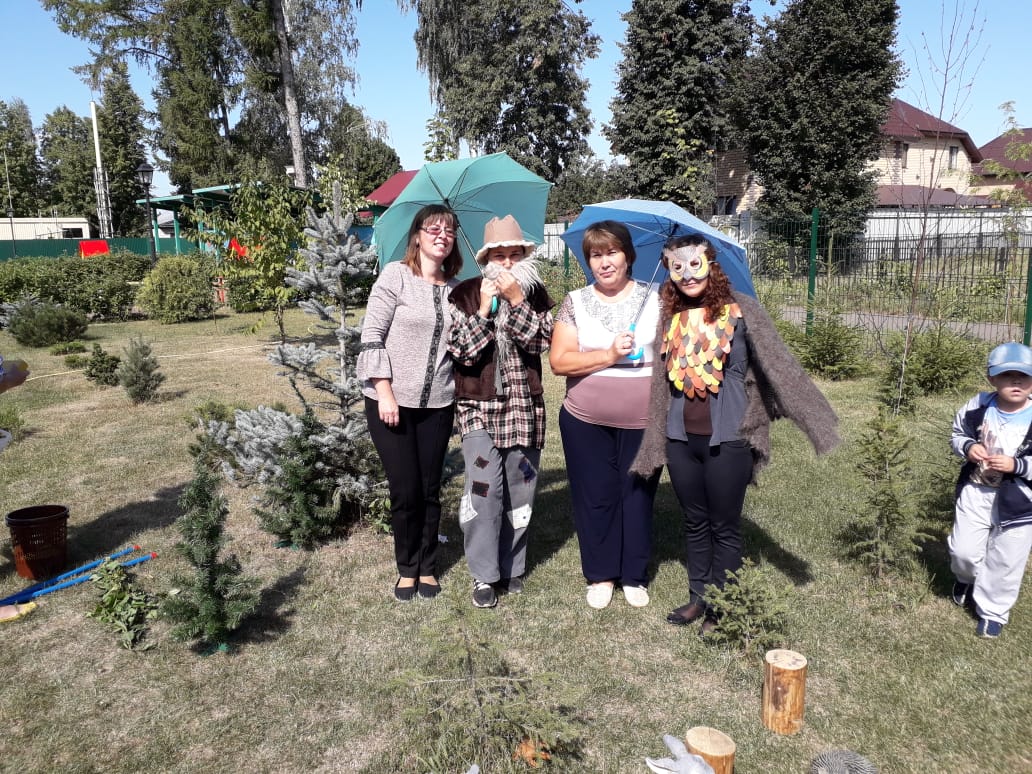 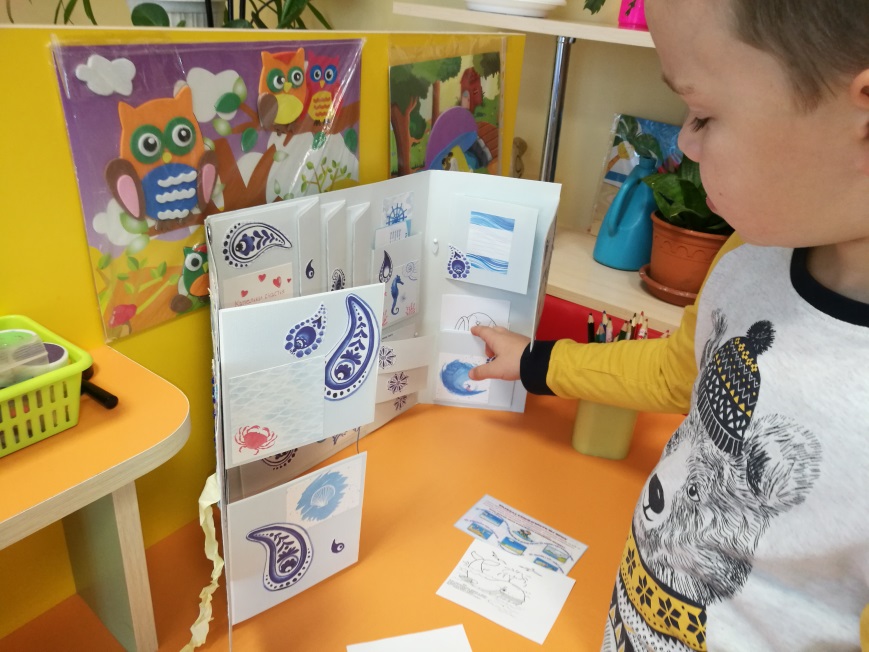 14
Вместе  участвуем в Районных, Международных, Республиканских конкурсах:
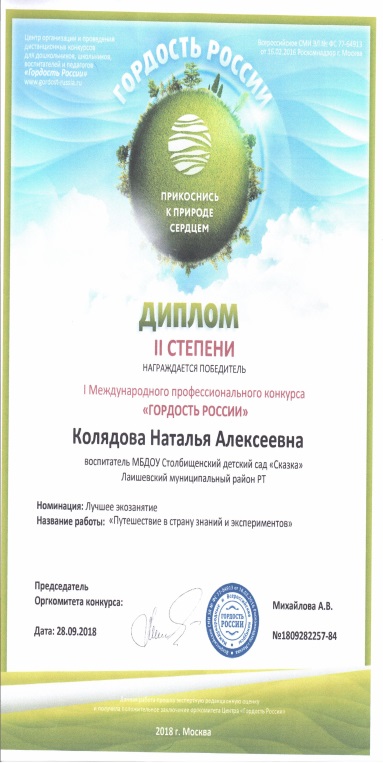 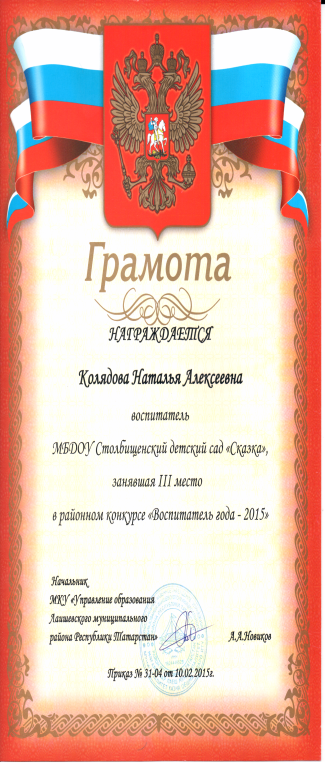 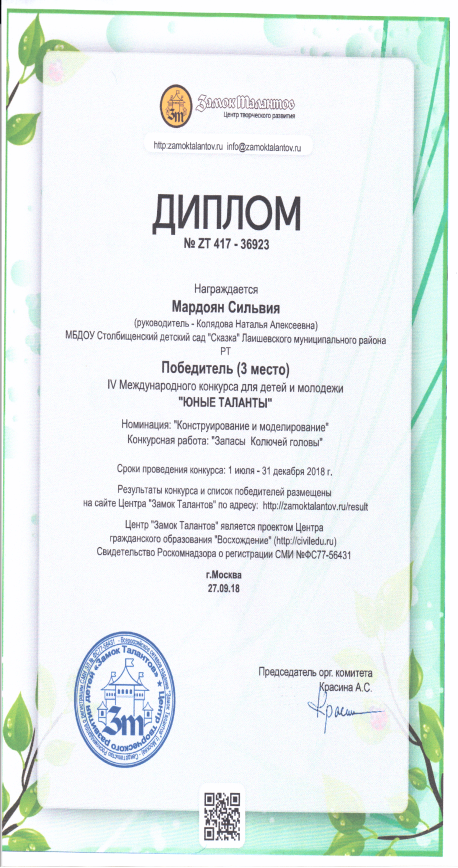 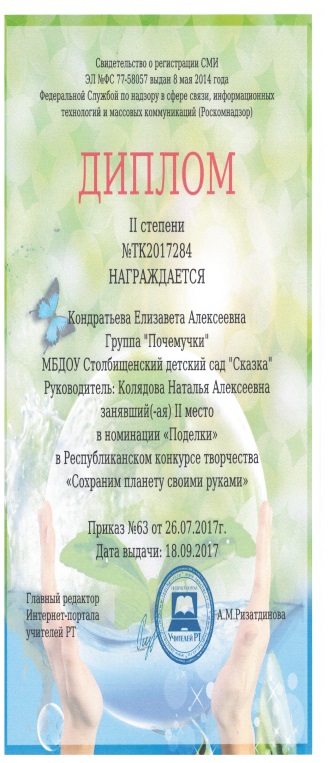 15
Общение с природой, миром растений и животных способствует активному развитию у детей доброты, терпения, трудолюбия, 
милосердия, формированию  коммуникативных навыков.
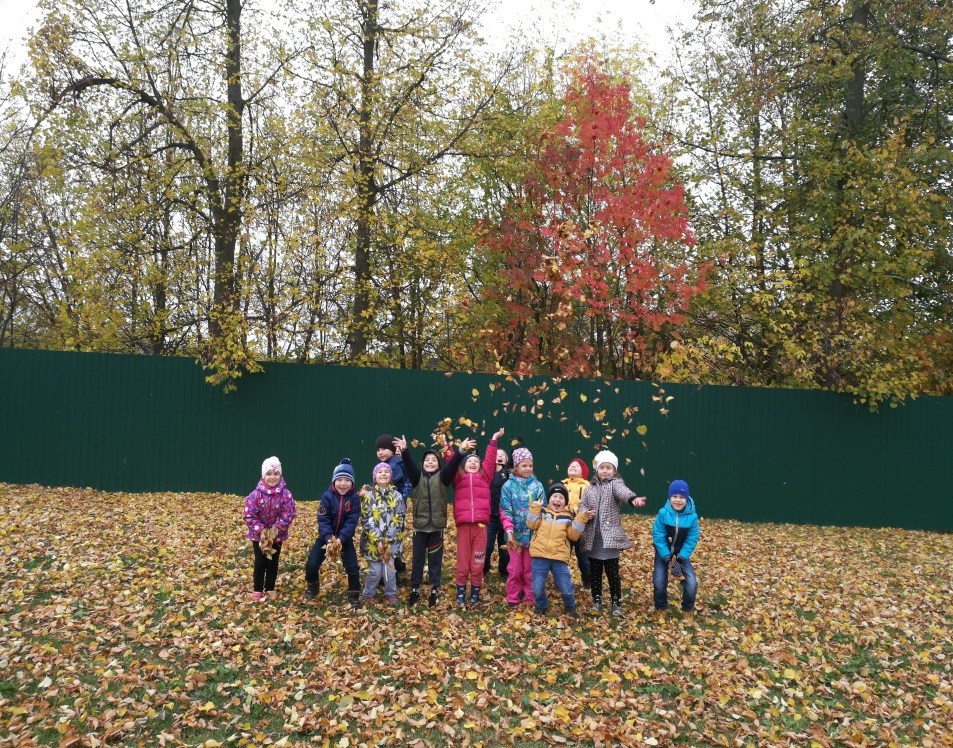 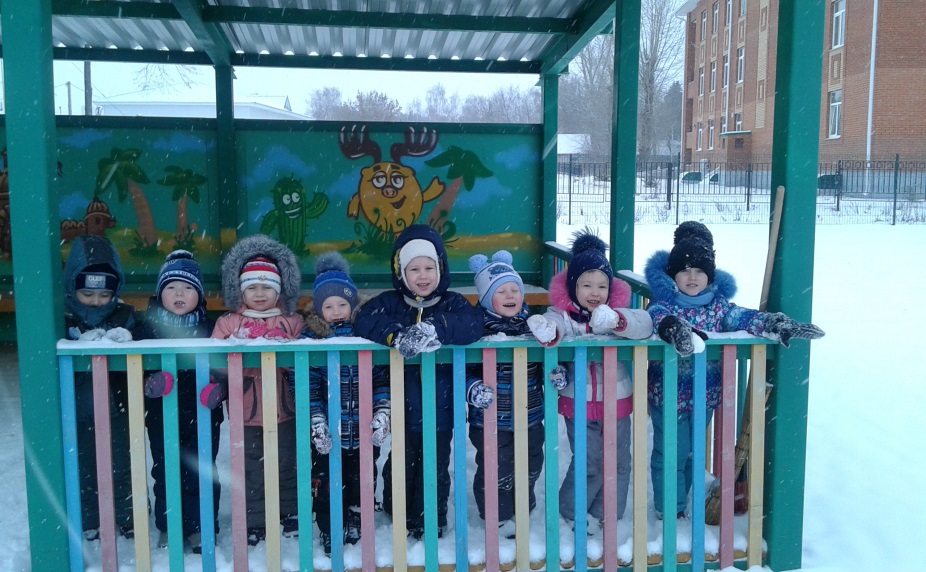 16
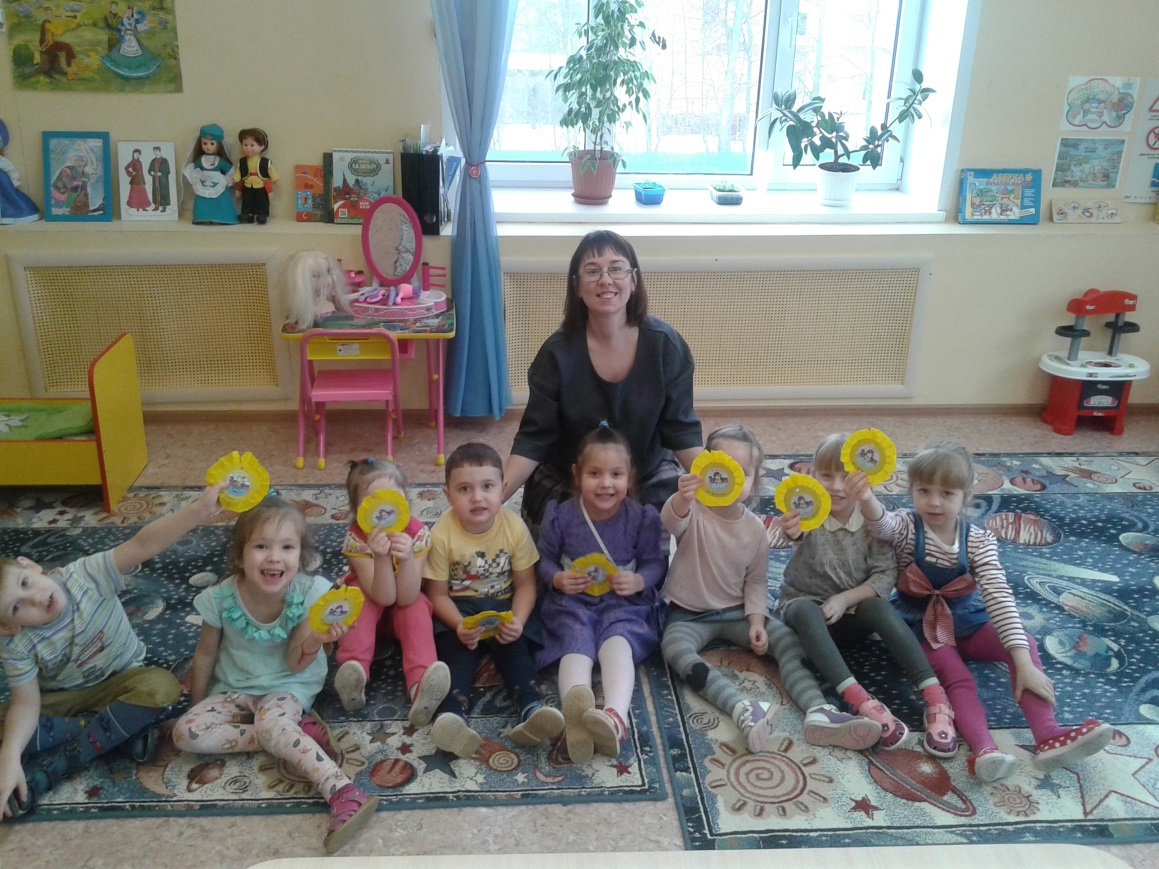 =)
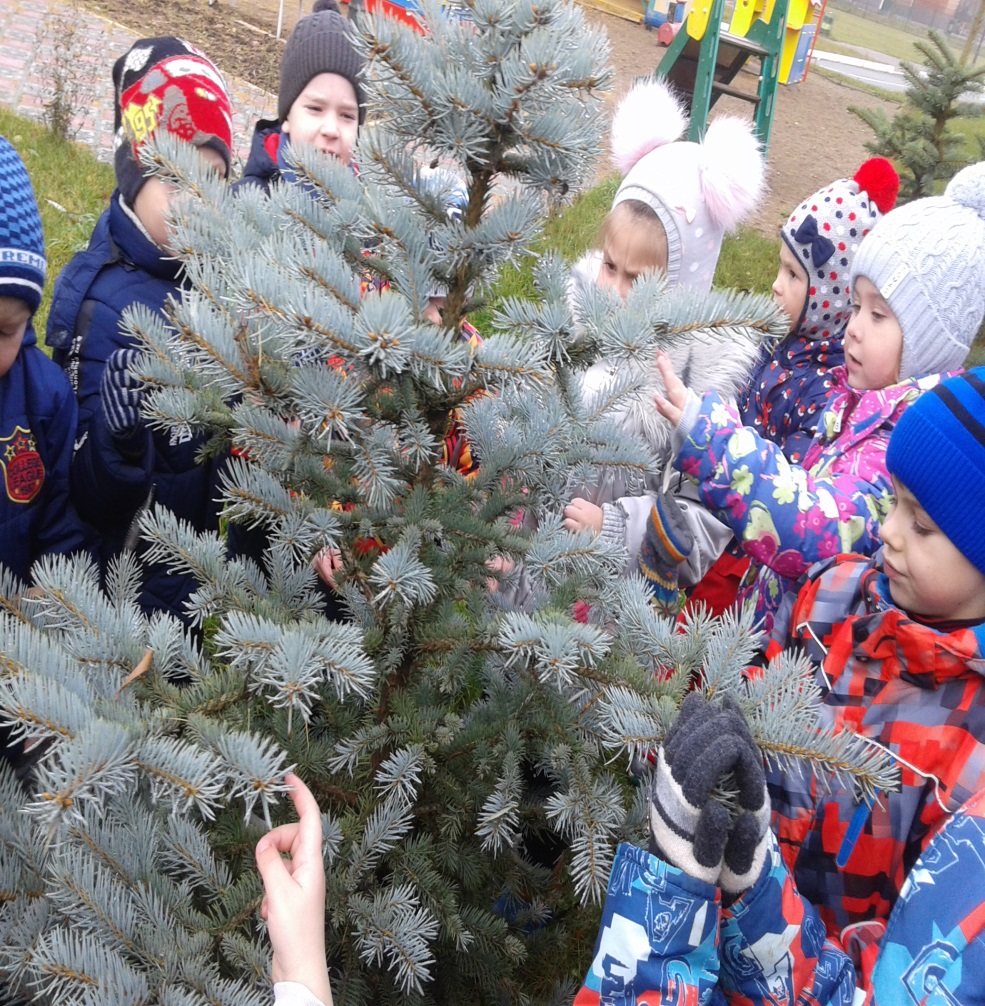 17
СПАСИБО ЗА ВНИМАНИЕ
18